הכנת סגל מב"ל
היערכות למחזור מ"ה
2017-2018
גרסא 2.0
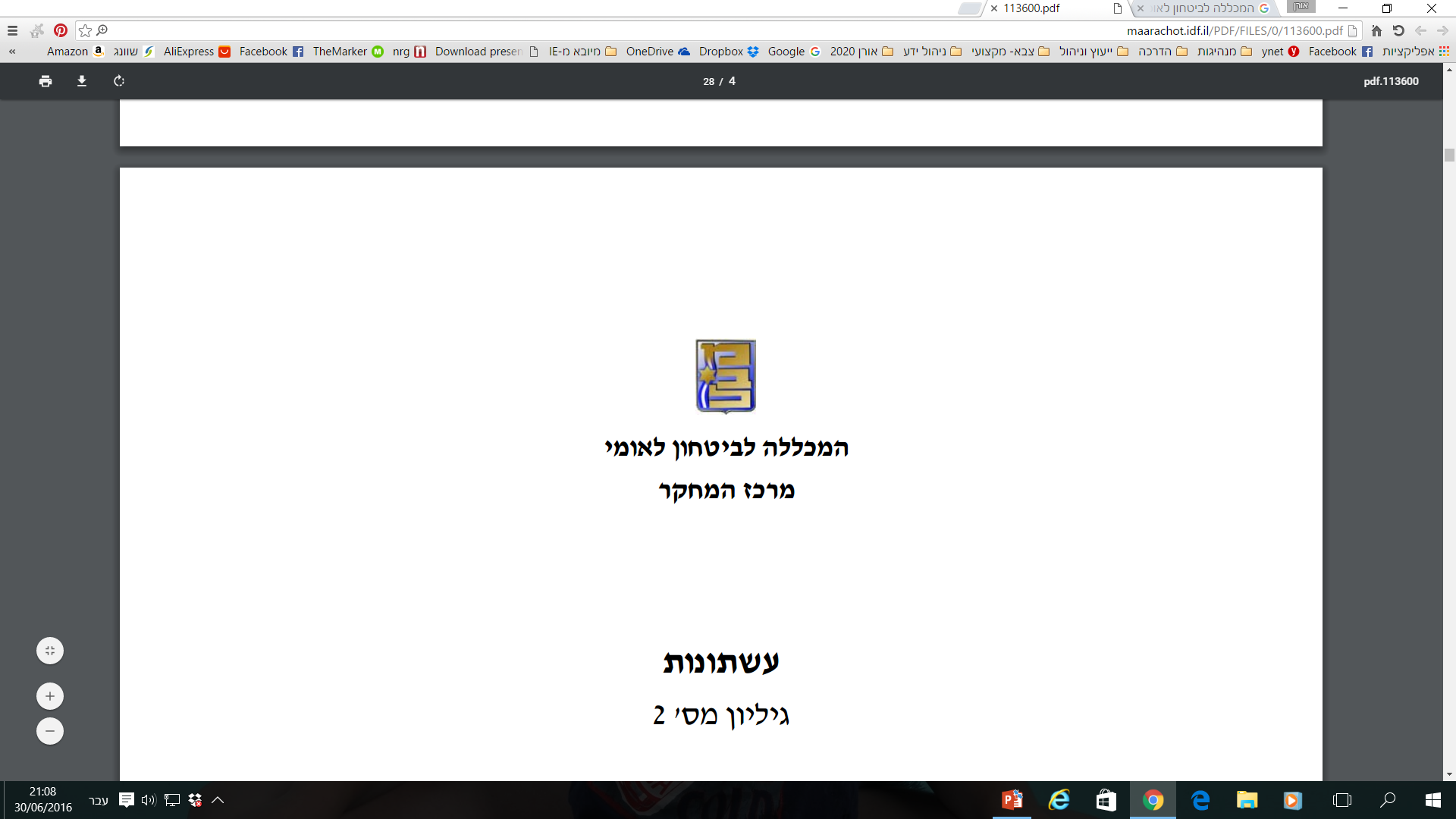 מטרות הכנת הסגל
תחקיר וסיכום מחזור מ"ד 
ייצוב תוכנית הלימודים למחזור מ"ה (מיקוד בעונת התשתית וליבה)
גיבוש הסגל כצוות עבודה מקצועי, מגובש ומעורב
מוכנות לפתיחת שנת הלימודים במב"ל
העמקה מקצועית ושיפור מיומנויות הסגל 
התאווררות וטעינת מצברים
2
לוחות זמנים לתכנון
עיצוב הכנת סגל (בראשות אלוף)- 2.7
קורס קיץ לבינלאומיים- 3.7-24.8
הכנת סגל (פרק ראשון)- 23.7-3.8 (שבועיים)
יום היכרות למחזור מ"ד- 2.8
פגרת סגל- 6.8-17.8
קורס הכשרת סגלים מכללתי (3 ימים)- 8-10/8
הכנת סגל (פרק שני)- 20.8-31.8 (שבועיים)
פתיחת מחזור מ"ד- 3.9
3
מעצבים מרכזיים
קליטת שני איש סגל חדשים (בוגרי מב"ל) ופרידה מאיש סגל ותיק
חילופי רע"ן הדרכה ורמ"ד קש"ח
תהליך עיצוב מוקדם לתוכנית הלימודים מ"ה
גדילת הסגל + קידום כיוונים מחקריים במב"ל
היערכות למכרז אחוד ב- 2018 (אפשרות למעבר מוסד אקדמי)
4
הגיונות מבנה הכנ"ס מ"ה
תחקיר וסיכום מחזור מ"ד  הכנת סגל ומוכנות למחזור מ"ה
תעדוף עיסוק בעונת התשתית והליבה תחילה
מה שתחוקר במהלך השנה לא יתוחקר שוב בהכנת הסגל
זמן לעבודה עצמית למדריך ומוכנות טרם הצגת נושא
ערנות וגמישות למול לו"ז אלוף ומיצוי נוכחותו
5
מודל תחקור מחזור במב"ל
6
תחקור ממדי ההדרכה
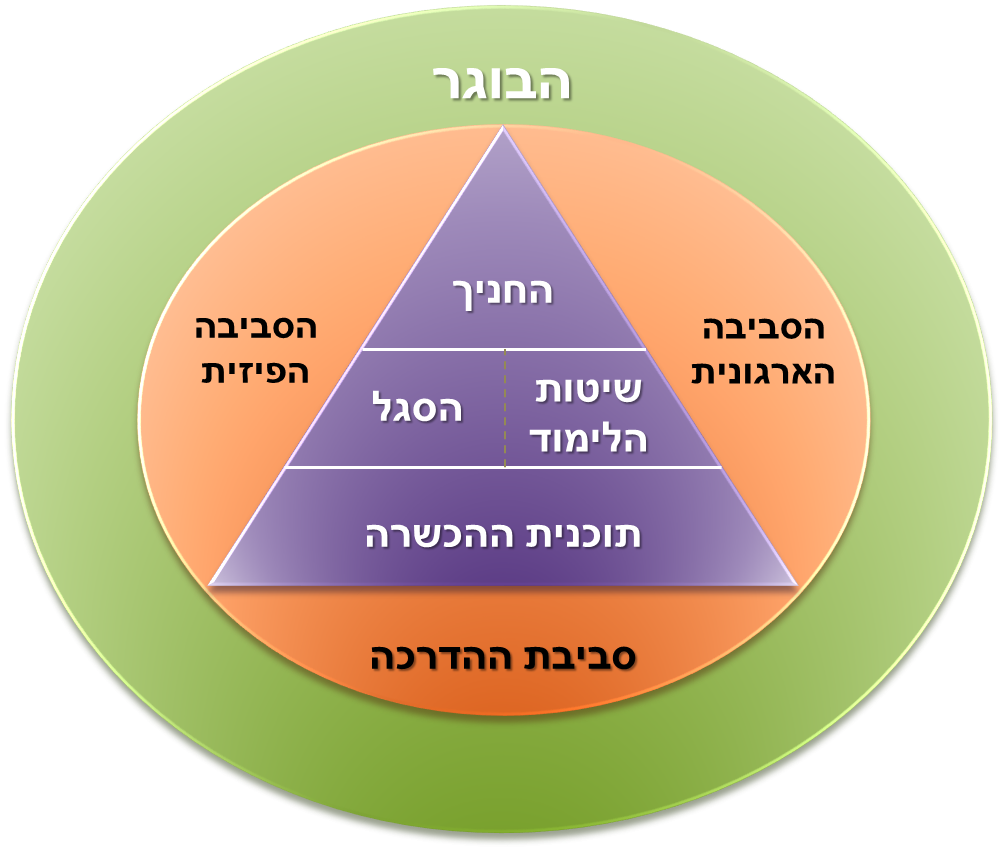 7
תחומי עיסוק בהכשרת הסגל
מקצועי
הדרכתי
ניהול
גיבוש הסגל
8
מוקדי העמקה- מחזור מ"ג
מובל סגל
תיקוף דמות הבוגר ותוצר ההכשרה הרצוי- גו'ש
תפקיד המדריך ותהליך הלמידה בצוות- עודד, אלי, ענת
מטלות, עבודה שנתית והערכת חניך- חיים ואורן
מיצוי הקורסים האקדמיים ומערכת היחסים עם אוניברסיטת חיפה- גו'ש ואיציק
תרבות הדיון, אתיקה והתנהלות- מתן
מיצוי החניכים בתהליך ההוראה- חיים
9
מוקדי העמקה- מ"ד (הצעה)
מובל סגל לאישור אלוף טרום הכנ"ס
אופן ניהול תהליך העבודה השנתית (תחקור למול השינויים שבוצעו במחזור)
מטלות ומשימות החניך- איכות המטלות וניהול עומסים, הצורך במבחנים
מב"ל- מידת היותו מותאם, גמיש ורלוונטי לאתגרי הביטחון הלאומי
תפיסת הסיורים- פנים וחו"ל
תפקידי סגל המב"ל  (העמקה בתפקיד מדריך הצוות)
שיטות הוראה- (א) צוות אורגני לעומת קבוצות קטנות הד-הוק, (ב) מיצוי הלמידה והחקירה האישית
ניהול מתח הלמידה בעונה המסכמת- סגל וחניכים
השפעות לימודי אסטרטגיה על אשכולות הבטל"ם ואפשרויות אינטגרציה ומיצוי נוספות
פיתוח אישי + חליפת לימוד מותאמת לחניך
תהליך הערכה ומישוב החניך
היערכות למכרז אחוד- משמעויות בקשר מול מוסד אקדמי אחר (גמישויות, תכני ליבה)
10
שבוע 1 (23.7-27.7)
11
פורמט תחקיר וסיכום אישי מדריך
הובלת הצוות כמדריך? (מבנה ותמהיל הצוות, תפקיד המדריך, טכניקות הלימוד)
מה תוכנן במחזור מ"ד בתחומי התוכן שתחת באחריותו? מה בוצע? ומה לא? מאין נבע הפער?


מיקוד בתכני עונה מתקדמת שלא תוחקרו עד כה!
אינטגרציית האשכול שבאחריותו עם שאר אשכולות הבטל"ם ועם לימודי האסטרטגיה?
התייחסות כללית:
דמות בוגר מב"ל בראייתו?
שנת הלימודים במב"ל?
התנהלות המכללה לביטחון לאומי?
שבוע 2 (30.7-3.8)
13
פורמט הצגת אשכול** (יוצג ע"י גורם סגל מוביל)
לקחים מרכזיים מהמחזור אחרון- ?  הנחיות אלוף לאשכול?
היקף האשכול-  היקף נ"ז, משכים? קשר בין תוכן אקדמי לחוץ-אקדמי
חפיפה ואינטגרציה-  אינטגרציה נדרשת/חפיפות מול אשכולות אחרים? תכנים בהובלת גורם סגל אחר?
רציונל מארגן ואופן פריסת האשכול על פני השנה- ?
פורמט הצגת קורס/תוכן (יוצג ע"י גורם סגל מוביל)
לקחים מרכזיים מהמחזור האחרון- ? הנחיות אלוף בנושא?
היקף הקורס/תוכן- היקף נ"ז, משכים?
אשכול אליו משויך- הנתח היחסי של הקורס/התוכן באותו אשכול, אינטגרציה/חפיפות מול תכולות אחרות
מיקום הקורס/התוכן ע"פ השנה- באיזה עונה? קורס/תוכן קדם נדרש? אופן הפריסה (סמסטריאלי- פרוס/שנתי/סמינר רציף)?
הובלת הקורס/התוכן- תפקיד סגל המב"ל?
שיטות ההוראה בקורס/התוכן- ?
מאפייני המטלות והקריאה הנדרשת- ?
ריכוז הכנות נדרשות מהסגל- פרק 1
16
מפגש היכרות עם מחזור מ"ה (2.8)
17
פגרת סגל  (6.8-17.8)
18
שבוע 3 (21.8-25.8)
19
שבוע 4- מוכנות לפתיחה (28.8-1.9)
20
ריכוז הכנות נדרשות מהסגל- פרק 2
21
סיכום
כל מחזור ומאפייניו- עיניים על החניך!
סגל ברמות בקיאות שונות עם מב"ל- דיפרנציאליות
תמיכה במקביל בקורס קיץ
22
חלוקת אחריות בסגל
תכנים נוספים לשיבוץ
מעבר על רציונל הקורס, מטרותיו ורמות ידע נדרשות
הצגות של פרויקטים שהוטלו לפיתוח לסגל
תהליכי הפקת לקחים לקורס- משובים ותחקירים
מיצוי העבודה מול אוניברסיטת חיפה
למידת מבוגרים- עבודה על לפטופים וסלולארי ועוד
סריקת החלטות אלוף בנוגע למב"ל מ"ד
מחקר במב"ל
מאפייני המדריך במב"ל
פגישה עם פרופ' המלווים את מב"ל
אופן מיצוי ידע ויכולות החניכים- קורס וצוותים
מטלות חניכים- בדיקה ואופן הערכה
הערכה ומישוב חניך- החניך מצטיין
ניהול הידע בקורס ופורטל מב"ל- אפיון
מובילות ופיתוח אישי
סדנת צבא-חברה
הצגת מחזור מ"ה ל'דירקטריון בכיר'
ניתוח עומסים בקורס ואיזון בין "שנת משפחה" ושנת לימודים 
משוב אלוף לסגל מב"ל
הצגה סופית גרף מב"ל והקפאת תצורה
סיור/הרצאה פותחת ראש ודיון על תפיסת הבטל"ם הנדרשת
מועדון "הסרט הטוב"- Eye in the sky
24